Data om sundhedssektorerhvervede infektioner
18. september 2023 kl. 10-11.30
Jacob Redder, BI-kontoret, IT-afdelingen
Hvem er jeg?
Jacob Redder
jacred@rm.dk; 21 17 13 43
Ansat i 2016 ved BI-kontoret, IT-afdelingen, Region Midtjylland
Cand.scient.med. i 2011, Ph.d. i 2016
Sidder til dagligt med dataarbejde inden for områder som medicin, SFI, radiologi, laboratorier og infektioner
Dagens oplæg
Få viden om hvordan data om sundhedssektorerhvervede infektioner registreres, indsamles og benyttes på BI-portalen, samt hvordan man tilgår og fremsøger relevant indhold til sin specifikke afdeling.
En sundhedssektorerhvervet infektion
Antibiotika
Mikrobiologi
Klinik
Præparat og dosering
Diagnoser
Dyrkning og resistens
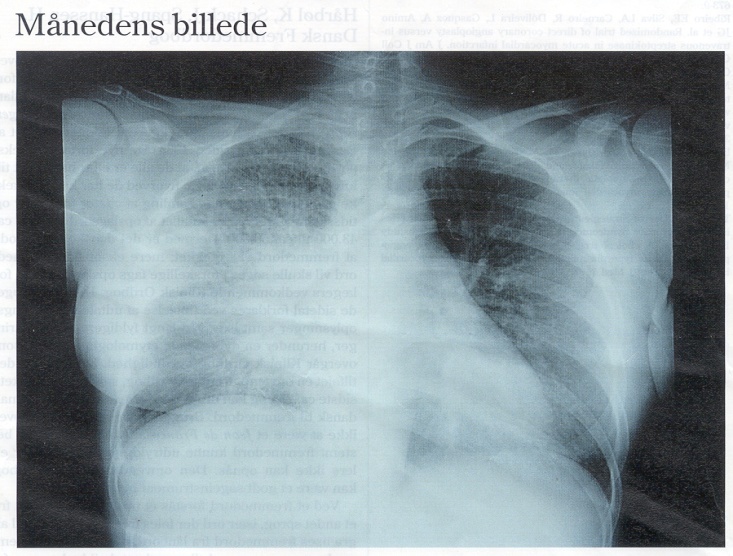 Kliniske fund, fx
Feber
Hoste
Ekspektorat
”Stetoskopiske fund”
Biokemi
Røntgen
CRP og leukocyttal
Indikation og diagnose
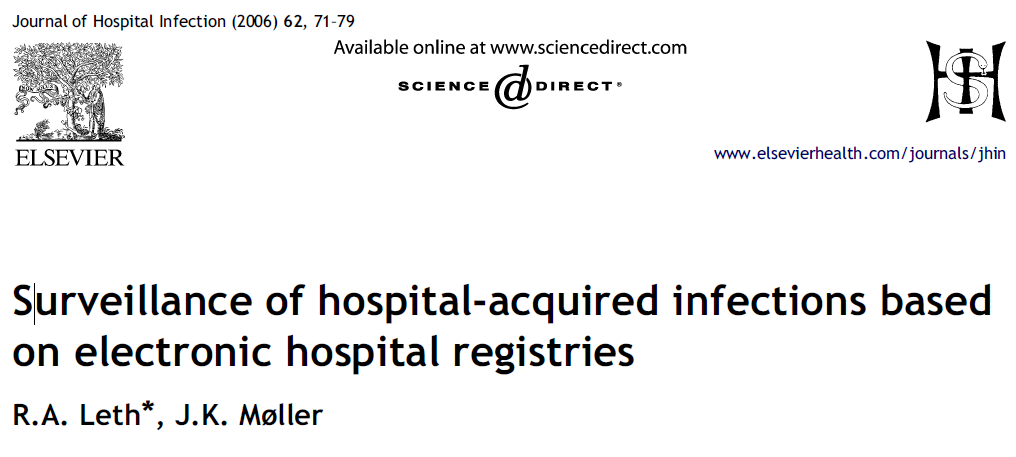 Elektroniske modeller (HAIR, 2006)
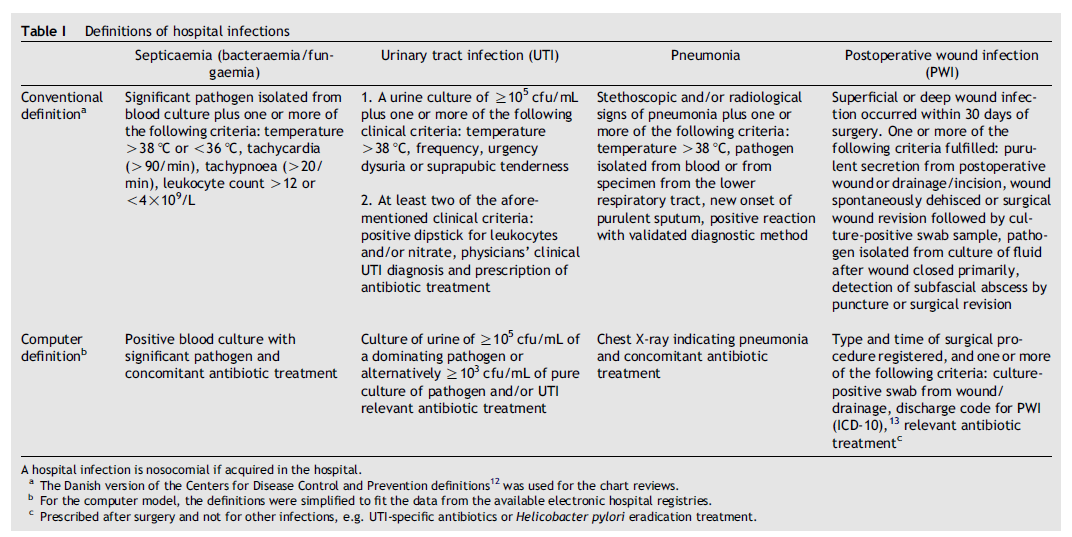 Kliniske definitioner
Elektroniske definitioner
Simple
Struktureret
(Ustruktureret tekst)
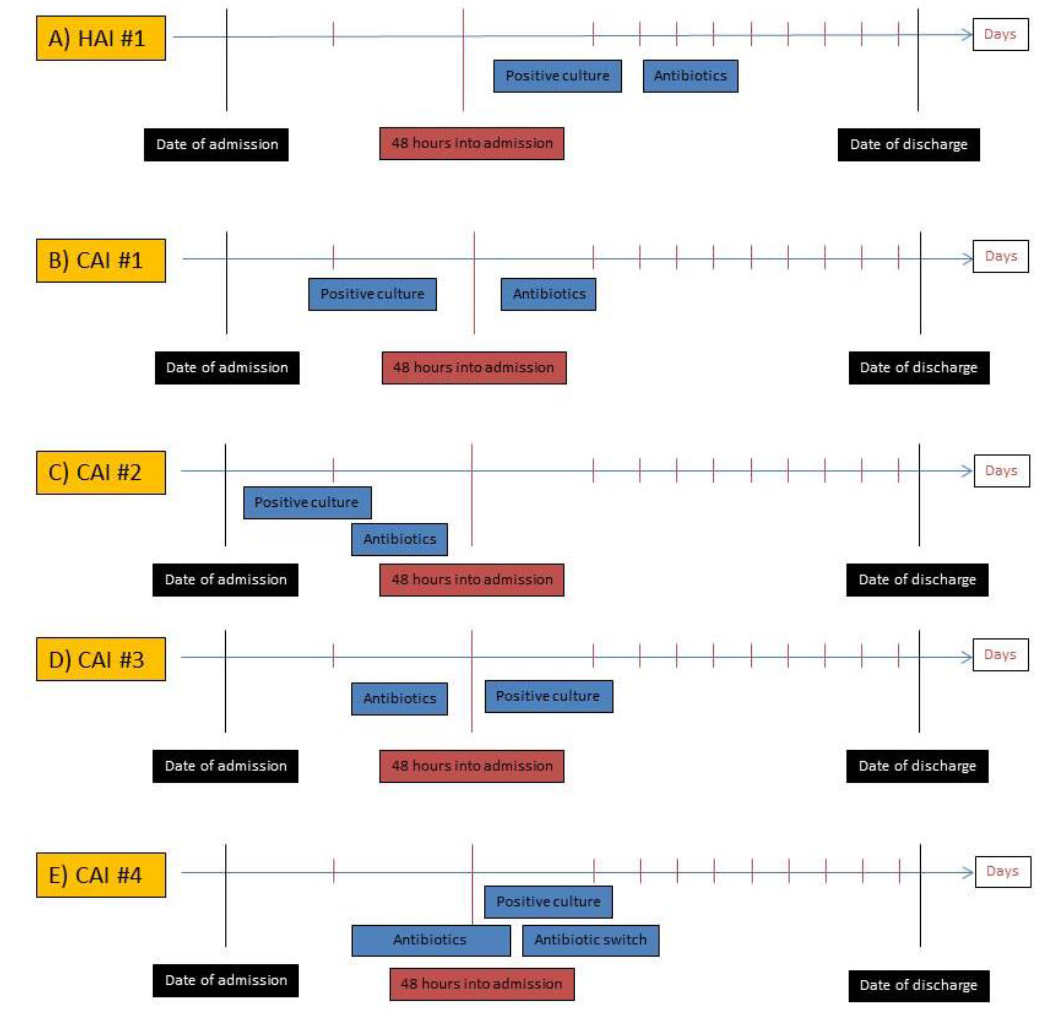 Fra samfundet ellersundhedssektoren
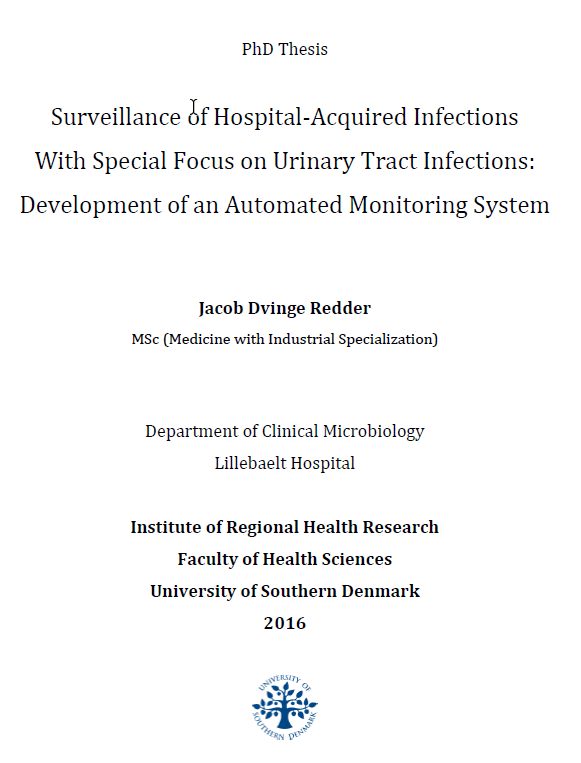 Elektronisk monitorering i dag
Nationalt via HAIBA
https://www.esundhed.dk/Emner/Patienter-og-sygehuse/HAIBA
Region Midtjylland via BI-portalen
https://bi-portal.onerm.dk/
https://bi-portal.onerm.dk/#/site/RM/views/Infektioner_0/Forside

Region Syddanmark via HAIR (???)
https://www.esundhed.dk/Emner/Patienter-og-sygehuse/HAIBA
HAIBA
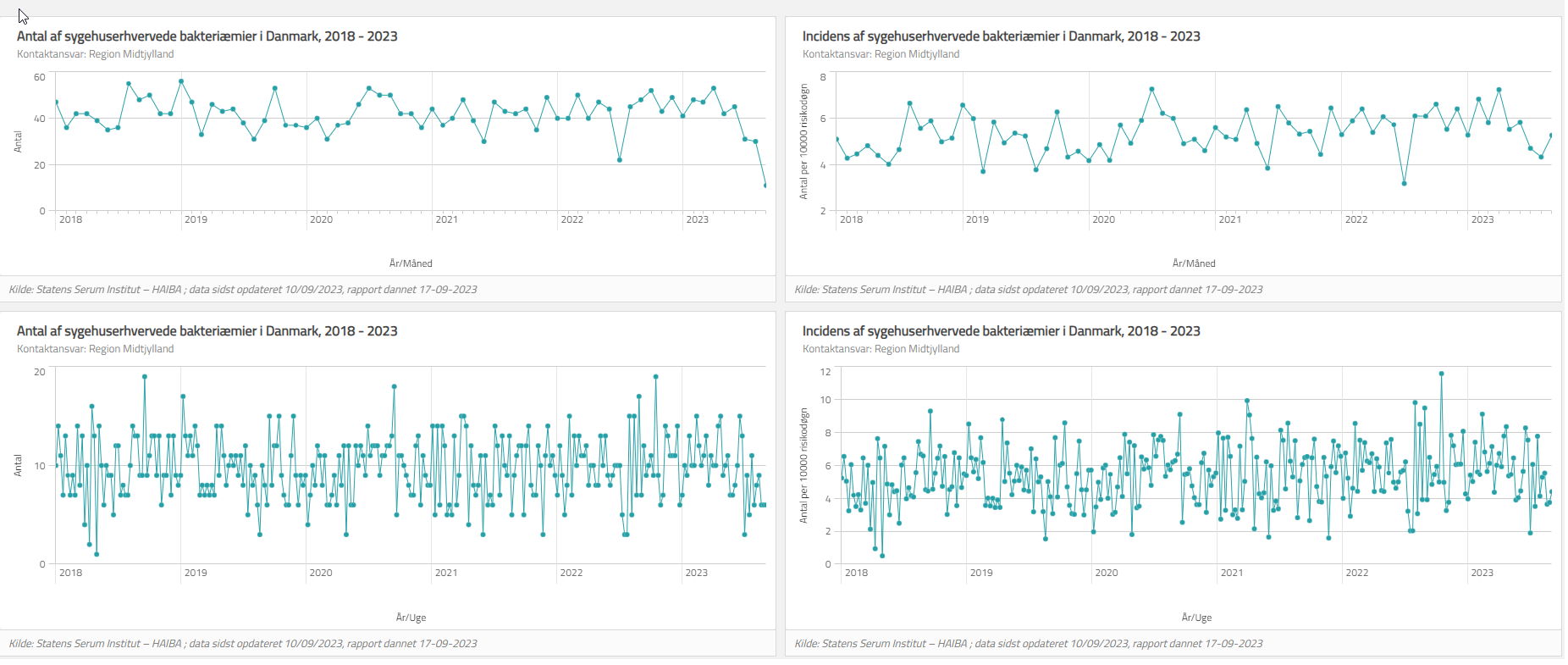 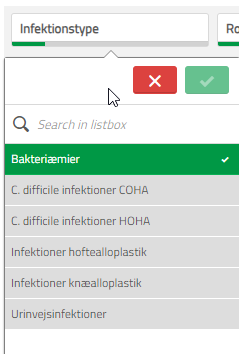 https://bi-portal.onerm.dk/#/site/RM/views/Infektioner_0/Forside
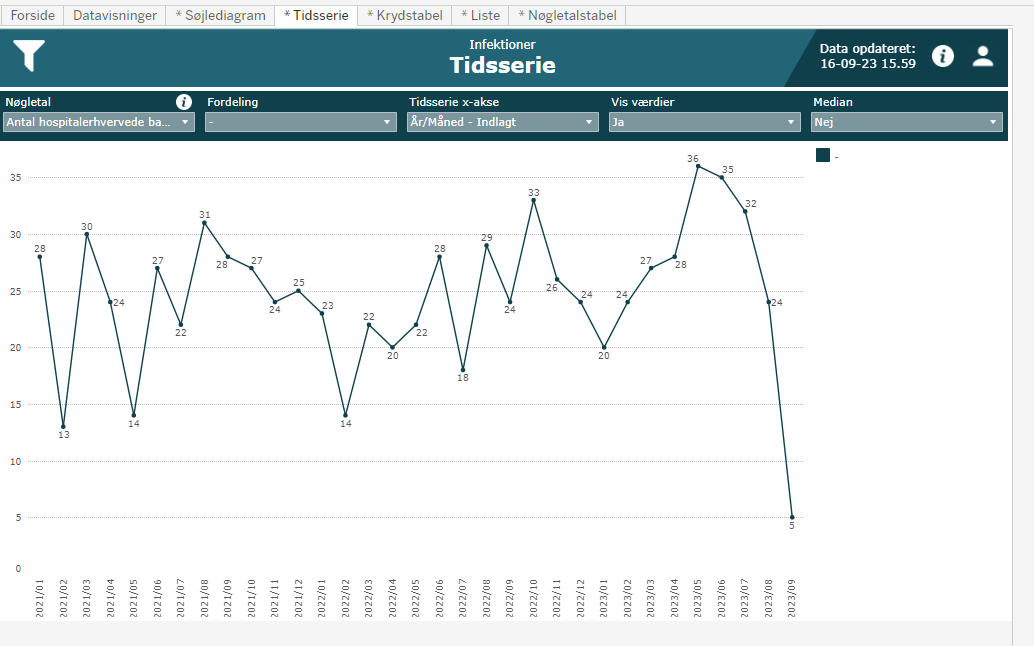 BI-portalen
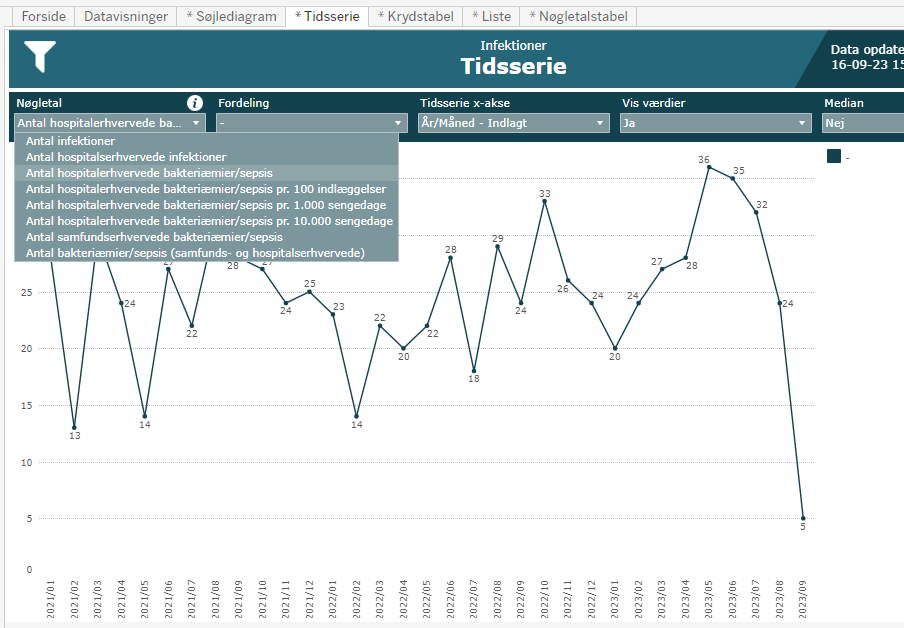 https://bi-portal.onerm.dk/#/site/RM/views/Infektioner_0/Forside
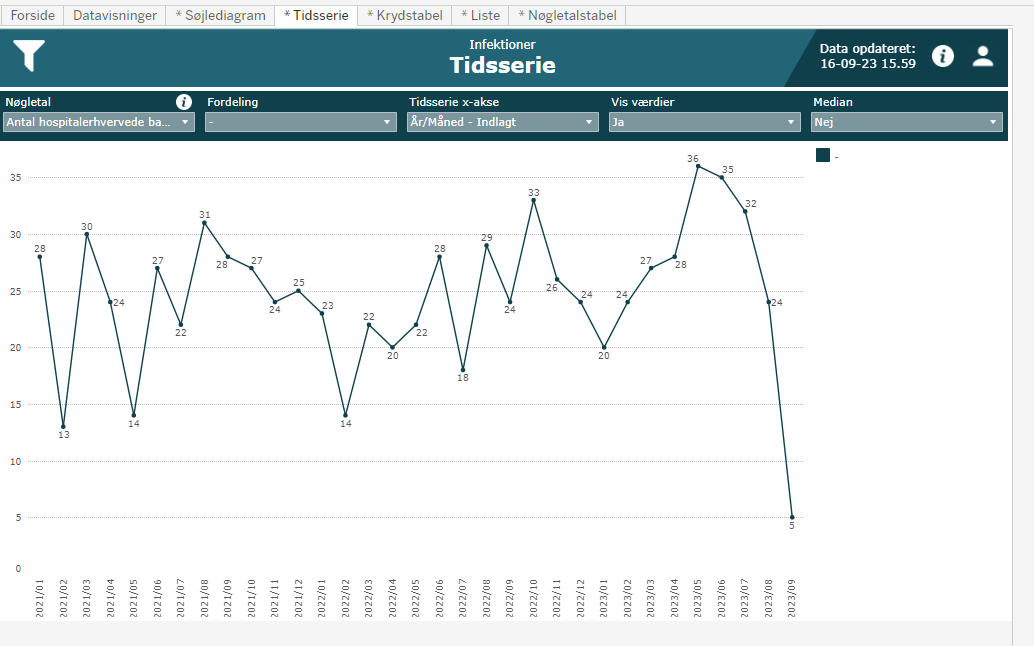 BI-portalen
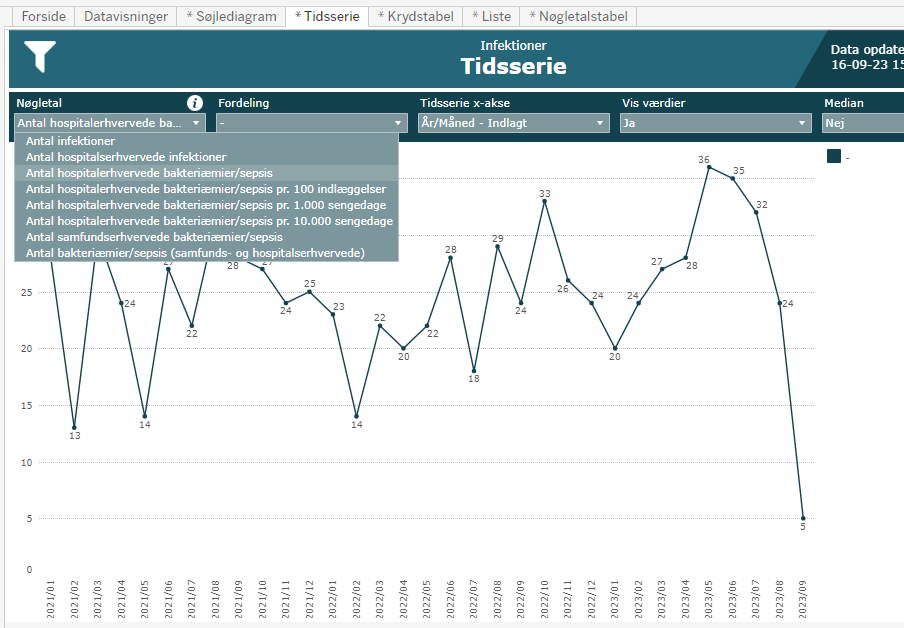 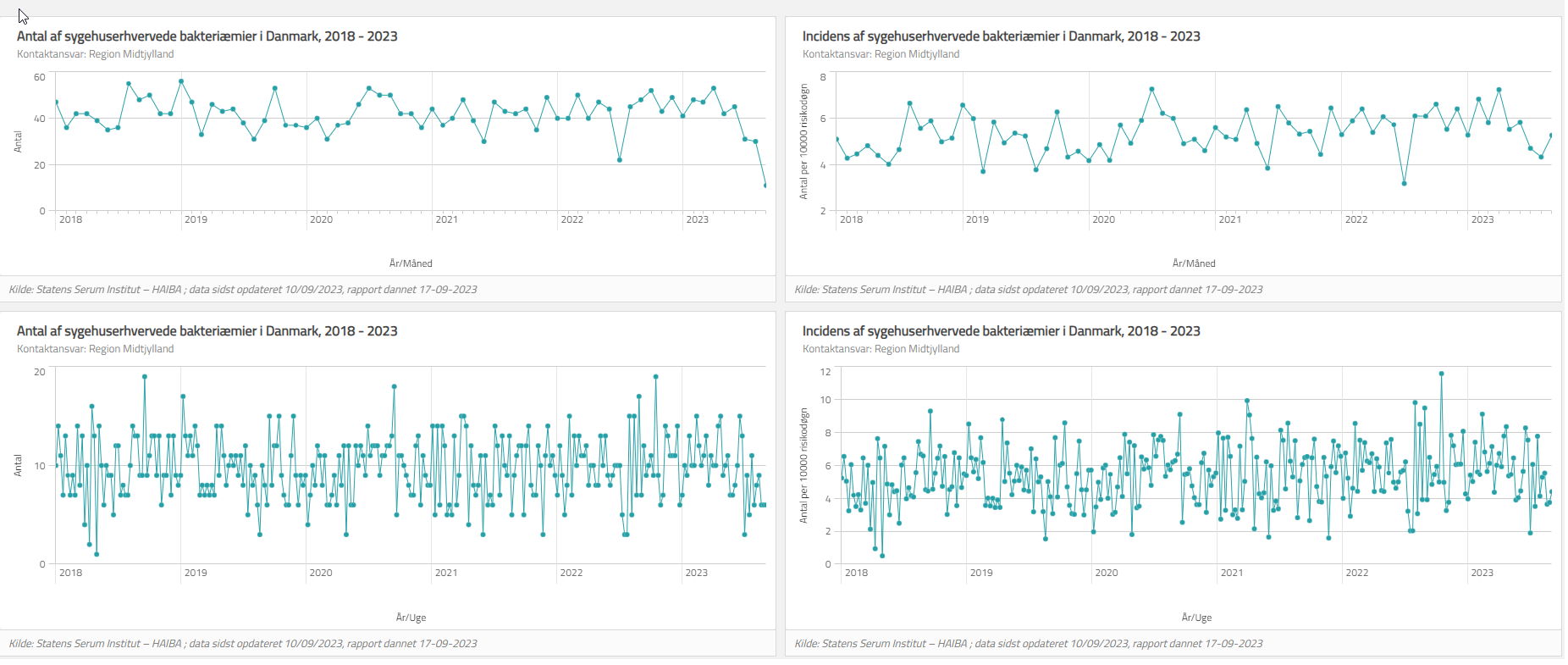 HAIBA cirka 40 per måned
https://bi-portal.onerm.dk/#/site/RM/views/Infektioner_0/Forside
BI-portalen
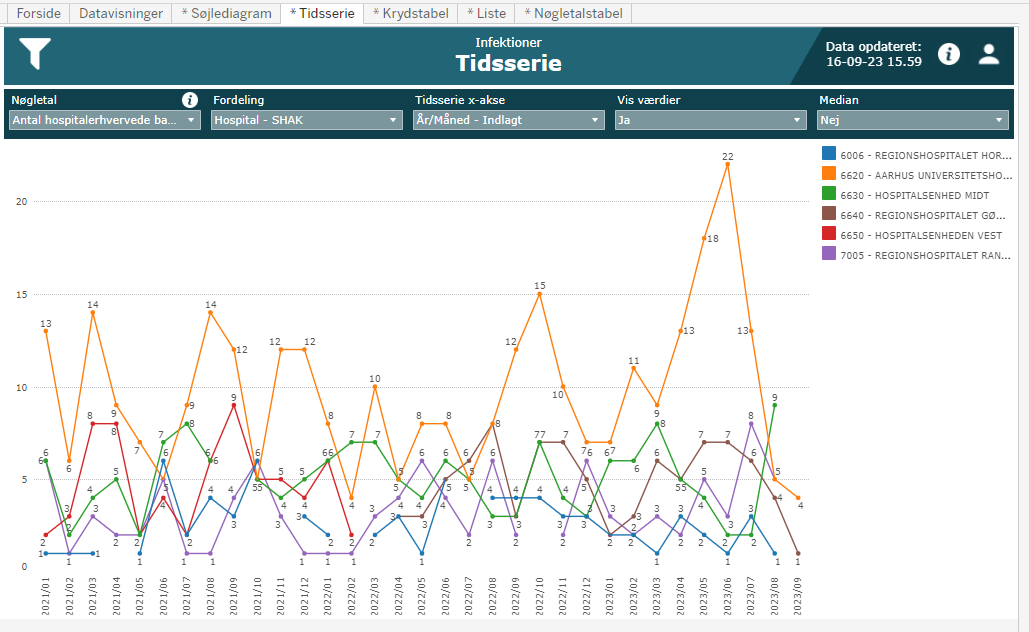 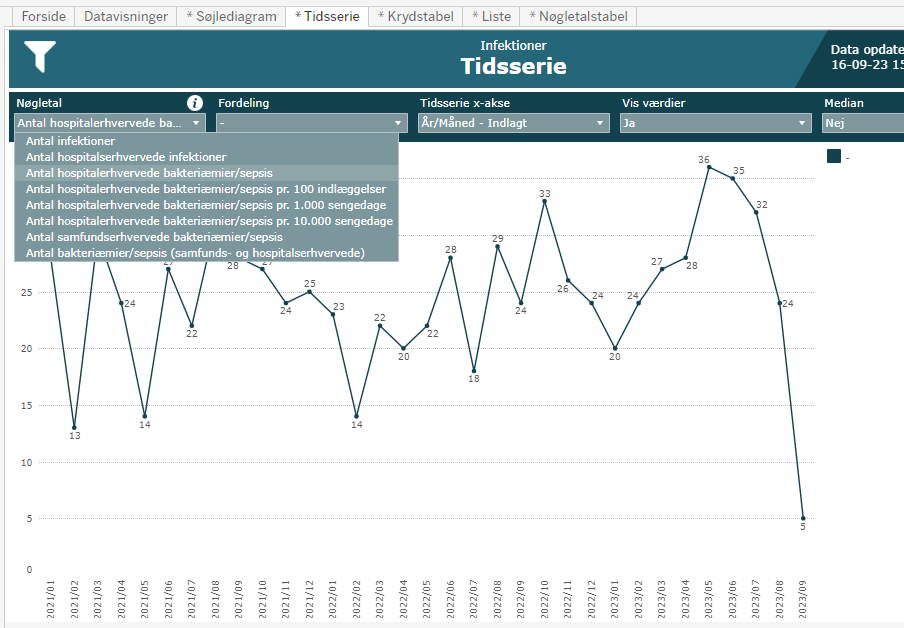 https://bi-portal.onerm.dk/#/site/RM/views/Infektioner_0/Forside
BI-portalen
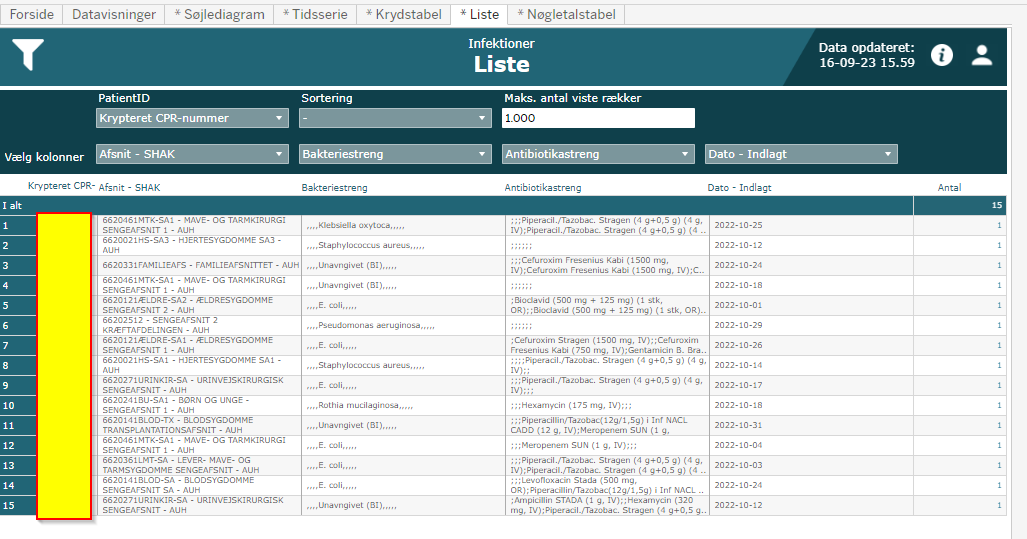 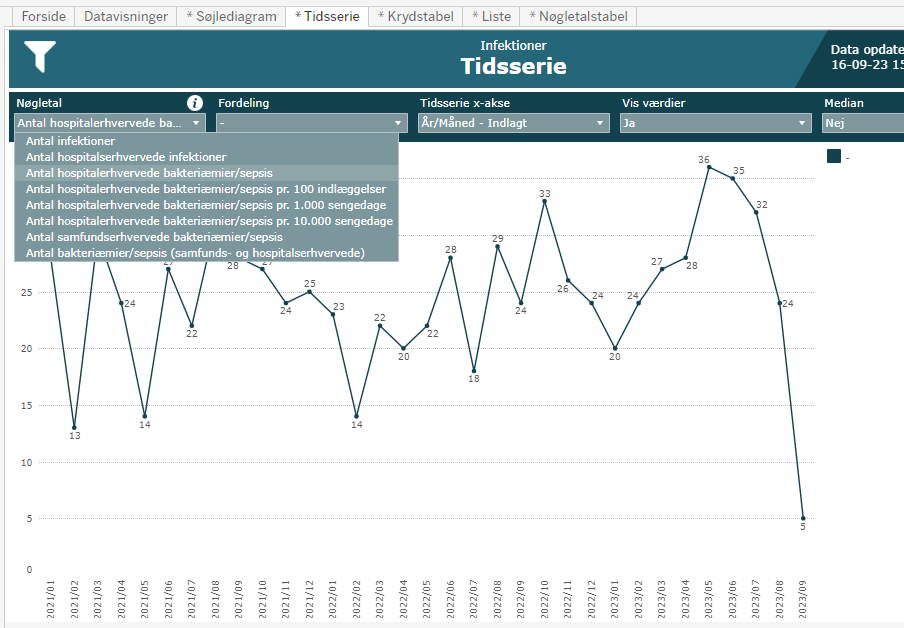 Hvor er vi nu?
HAIBA-data tilgængeligt på eSundhed.dk
Algoritmer vedligeholdes
Baseret på LPR-data => forsinket, SHAK-7
Sepsis-data tilgængeligt på BI-portalen
Algoritmer vedligeholdes sparsomt
Baseret på MidtEPJ => opdateret, SHAK-8,CPR
På vej!
HAIBA-data på BI-portalen
https://bi-portal.onerm.dk/#/site/RM/views/KliniskeKvalitetsdatabaser/Forside
Skal indlæses/implementeres som del af ”Infektioner”-/”Mikrobiologi”-dataemnet
HAIBA-CPR-data på BI-portalen
Tilgængeligt (endelig) i sensommeren 2023
Skal indlæses/implementeres som del af ”Infektioner”-/”Mikrobiologi”-dataemnet
Skal prioriteres som udviklingsopgave eller projekt
Spørgsmål?
Hvordan vil I bruge den elektroniske monitorering?